BOLEZNI, POŠKODBE DIHAL, ZADUŠITEV IN OŽIVLJANJE
IZDELAL:
BOLEZNI DIHAL
-   prehladna obolenja
bronhitis
astma
pljučnica
-   pljučni rak (najpogostejši rak pri moških, ozdravljiv v zgodnji fazi z operacijo in obsevanjem)
BRONHITIS
vnetje sluznice (zelo pogosto virusno obolenje, pogostejše pri kadilcih, v onesnaženem zraku, pri bolnikih s kroničnimi pljučnimi in srčnimi obolenji)
SIMPTOMI:
     - kašelj, težko dihanje
     - izkašljevanje sluzi
     - vročina, bolečina v prsih
LOČIMO:
AKUTNI BRONHITIS (kratkotrajen in ozdravljiv)
-     KRONIČNI BRONHITIS (večen, ponavljajoče se okužbe počasi kvarijo pljuča, neozdravljiv)
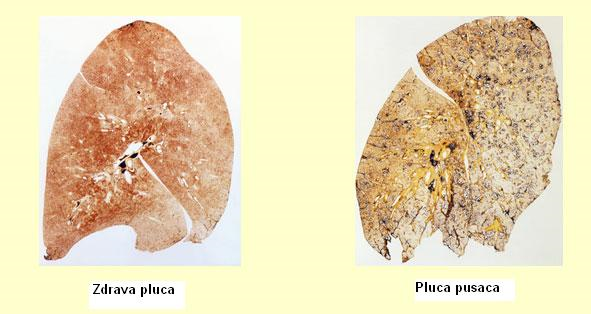 ASTMA
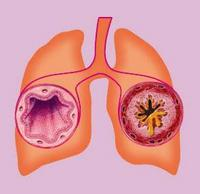 kronična bolezen, ki jo označuje:
    - trajno vnetje sapnic (vnetje sluznice)
    - zožitev dihalnih poti
    - povečano izločanje sluzi

SIMPTOMI:
    - težko dihanje
    - kašelj
    - tiščanje v prsih
    - piskajoč izdih
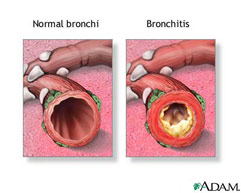 VZROK ASTME
ALERGENI 
     - cvetni, hišni prah
     - plesni 
     - živalska dlaka 
     - hrana 
VIRUSI
BAKTERIJE
-   ŠTEVILNI DRAŽLJIVCI
     - cigaretni dim
     - dražeči plini
     - kredni prah 
     - steklena vlakna 
NESPECIFIČNI DEJAVNIKI (hladen in suh zrak)
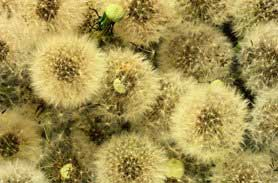 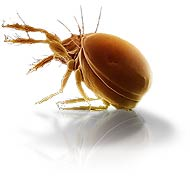 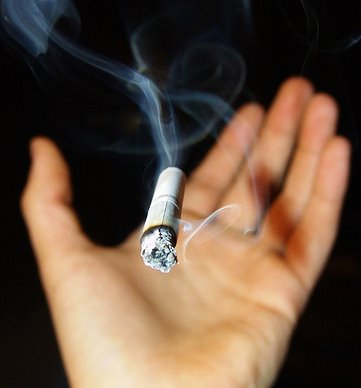 ZDRAVLJENJE IN PREPREČEVANJE
odstranjevanje alergenov in dražljivcev
olajševanje vnetja z inhalatorji
preprečevanje vnetja s kortikosteroidi
redno in dolgotrajno
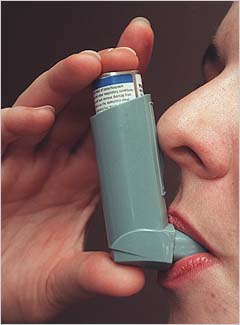 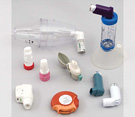 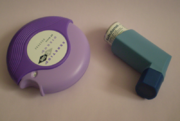 INHALATORJI
PLJUČNICA
to je vnetje pljuč (vidno na rentgenski sliki)
-  SIMPTOMI:
    - kašelj, vročina   
    - bolečina v prsih, kri v izmečku
    - težko dihanje, modrikavost po koži
-   POVZROČITELJ:
    - virusi
    - bakterije
    - poškodba pljučnega tkiva (kemična okvara)
ZDRAVLJENJE:
    - bakterijsko pljučnico z antibiotiki
    - zdravila proti kašlju, počitek
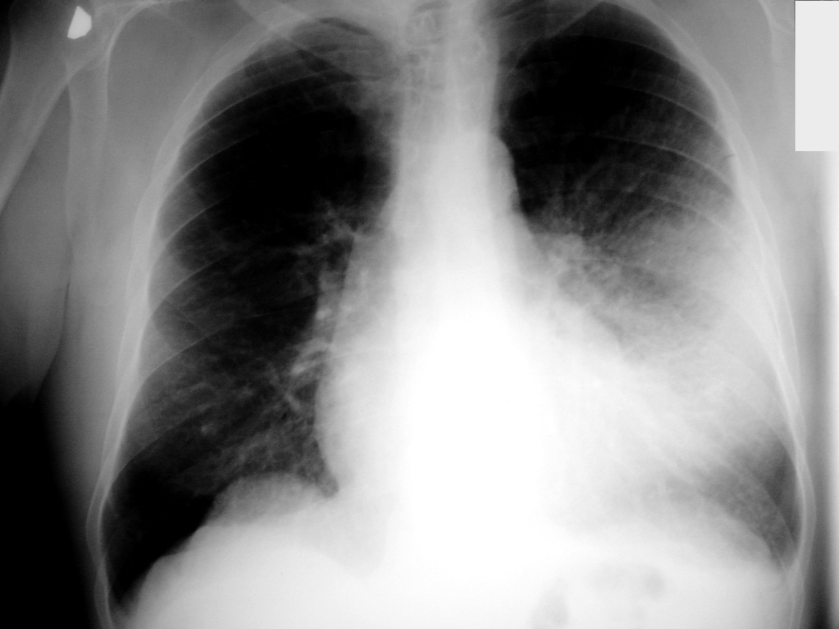 ZADUŠITEV
tujek v sapniku moramo takoj odstraniti
    (Heimlichov prijem) 
OPIS POMOČI:
     - bolnika primemo v stoječem položaju od zadaj
     - krepko objamemo čez trebuh
     - sunkovito stisnemo k sebi in proti vratu



                                                                                                      Heimlichov prijem
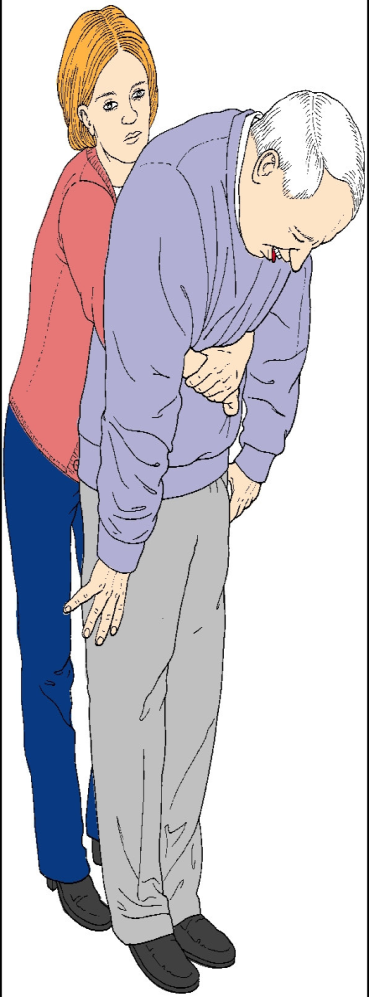 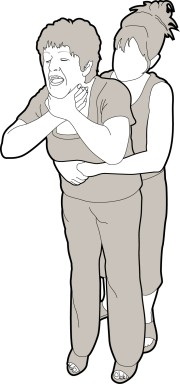 OŽIVLJANJE
POSTOPEK:
ZAGOTOVI VARNOST POŠKODOVANCA IN SEBE
OCENI STANJE ZAVESTI IN ZNAKOV ŽIVLJENJA
SPROSTI DIHALNE POTI              (A-airway) 
UMETNO DIHANJE (usta na usta) (B-breathing)
-    ZUNANJA MASAŽA SRCA           (C-cor)
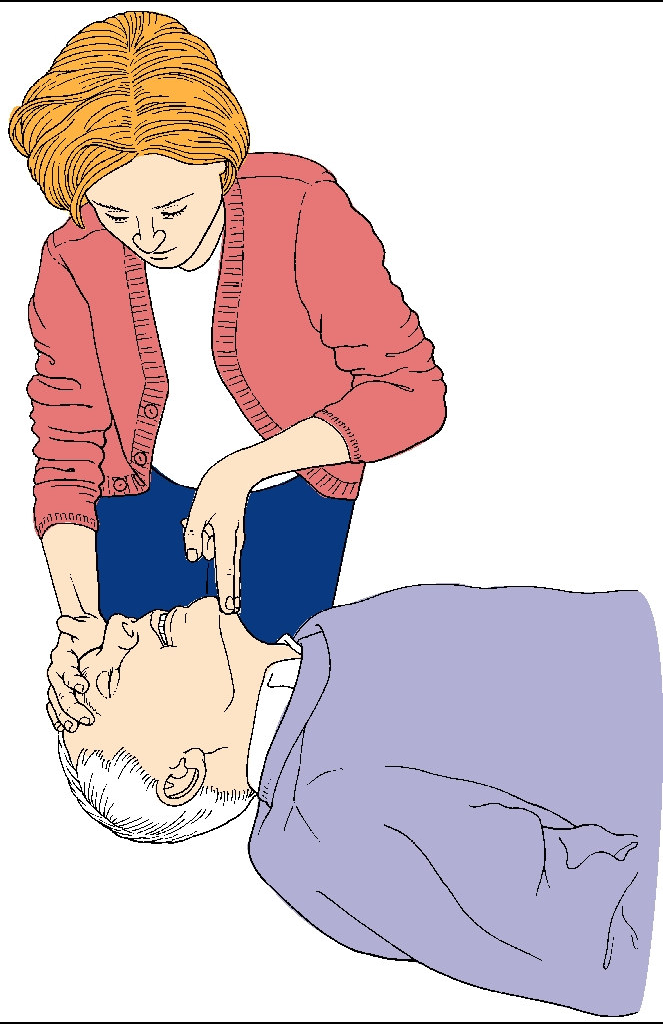 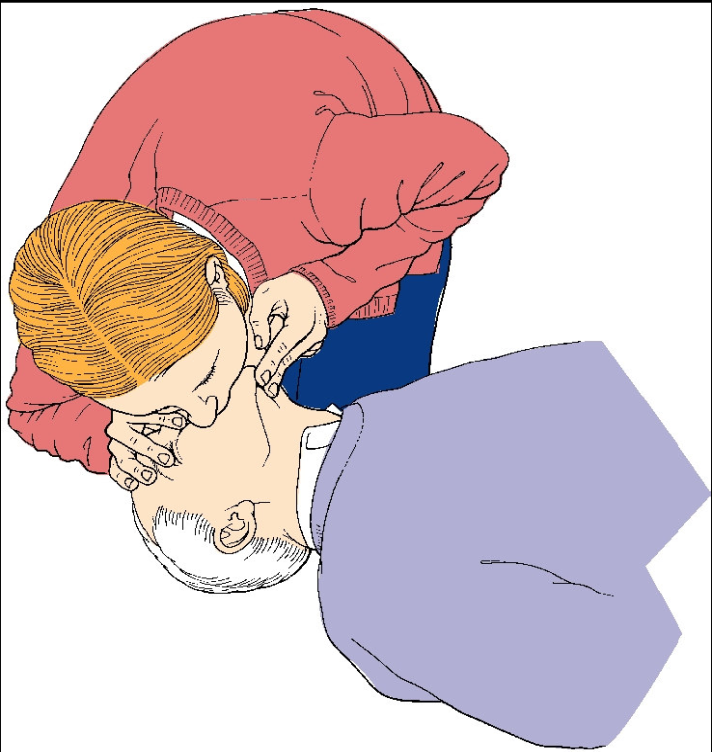 UMETNO DIHANJE
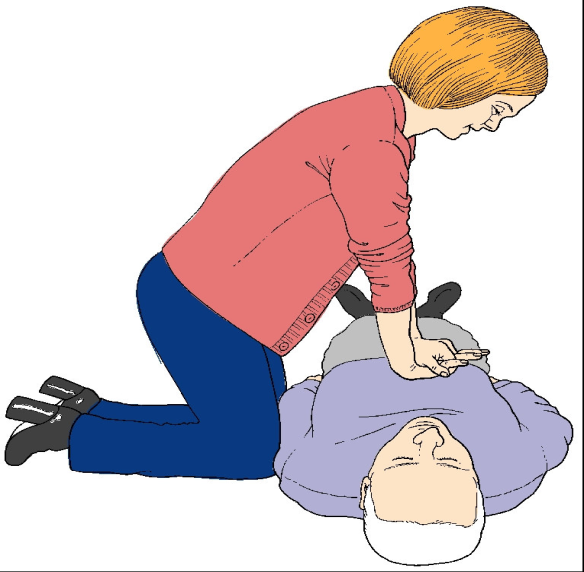 SPROSTITEV DIHALNIH POTI
ZUNANJA MASAŽA SRCA
KLIC NA POMOČ
HITER KLIC NA POMOČ JE PRVI KORAK
pokličemo na telefonsko številko 112 in odgovorimo na vprašanja:
KDO kliče
KAJ se je zgodilo
KJE se je zgodilo
KDAJ se je zgodilo
KDO je ponesrečeni
KAKŠNO je obolenje/poškodba/zastrupitev
KAKŠNO je stanje zavesti
KDO in KAKO mu pomaga
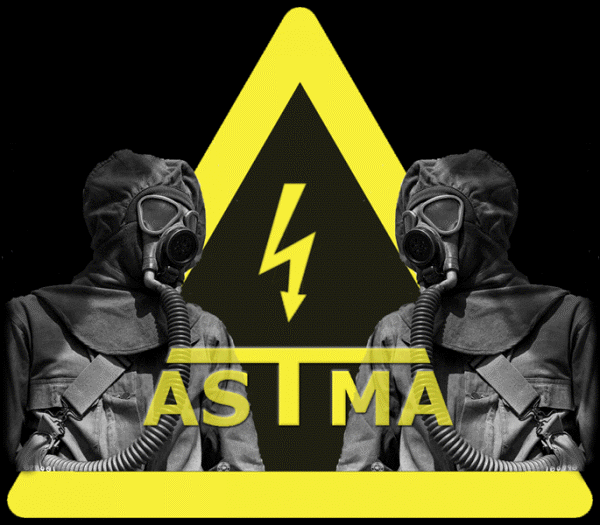 VIRI:
- Učbenik
- Zdravstveni vodnik 
- internet
KONEC